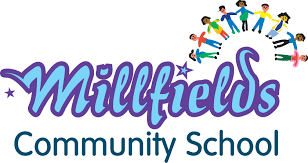 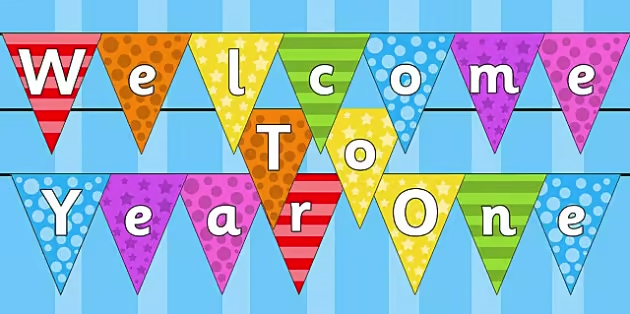 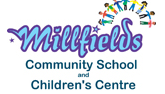 Lowry Class 






Kimberlie Blaney



TLA’s: Tracey, Ayisha
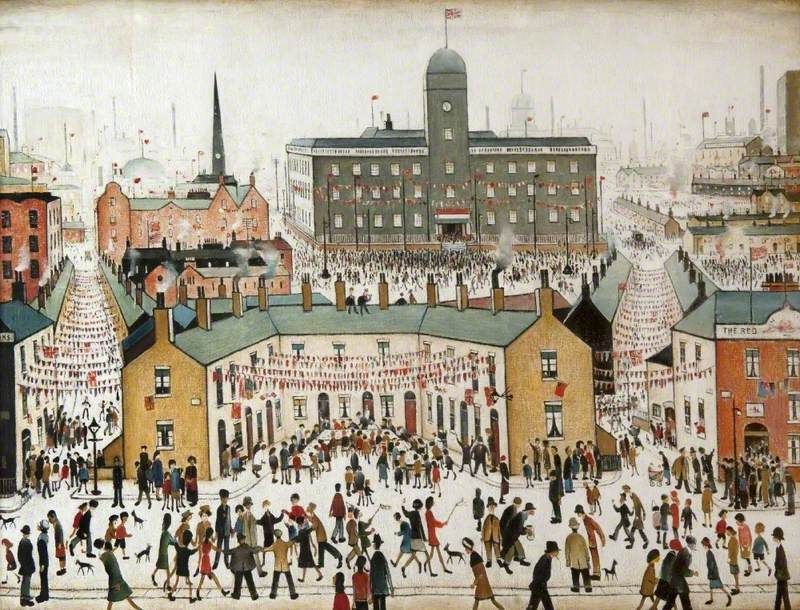 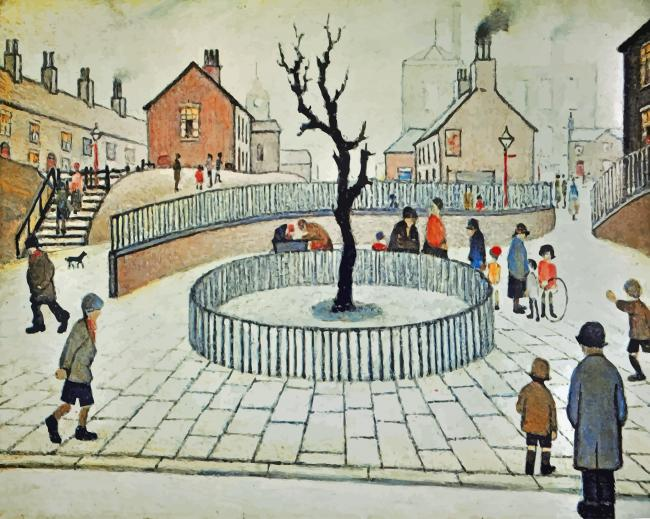 kblaney@millfields.hackney.sch.uk 
Class Teacher
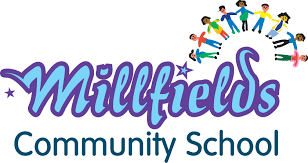 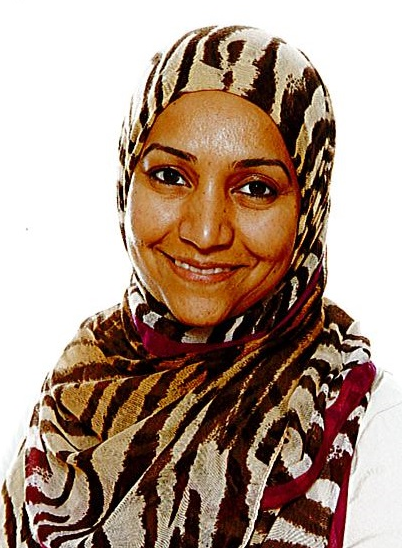 amohi@millfields.hackney.sch.uk 
Phase Lead for  Key Stage 1
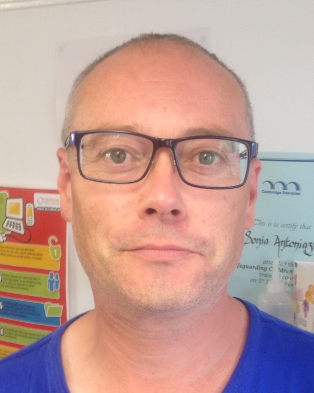 kfry@millfields.hackney.sch.uk 
SENCO - Special educational needs coordinator
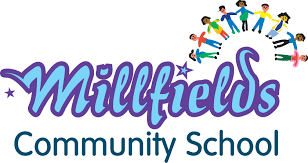 We will discuss:

Year 1 in 2022-2023
Curriculum 
Homework 
Communication
Questions
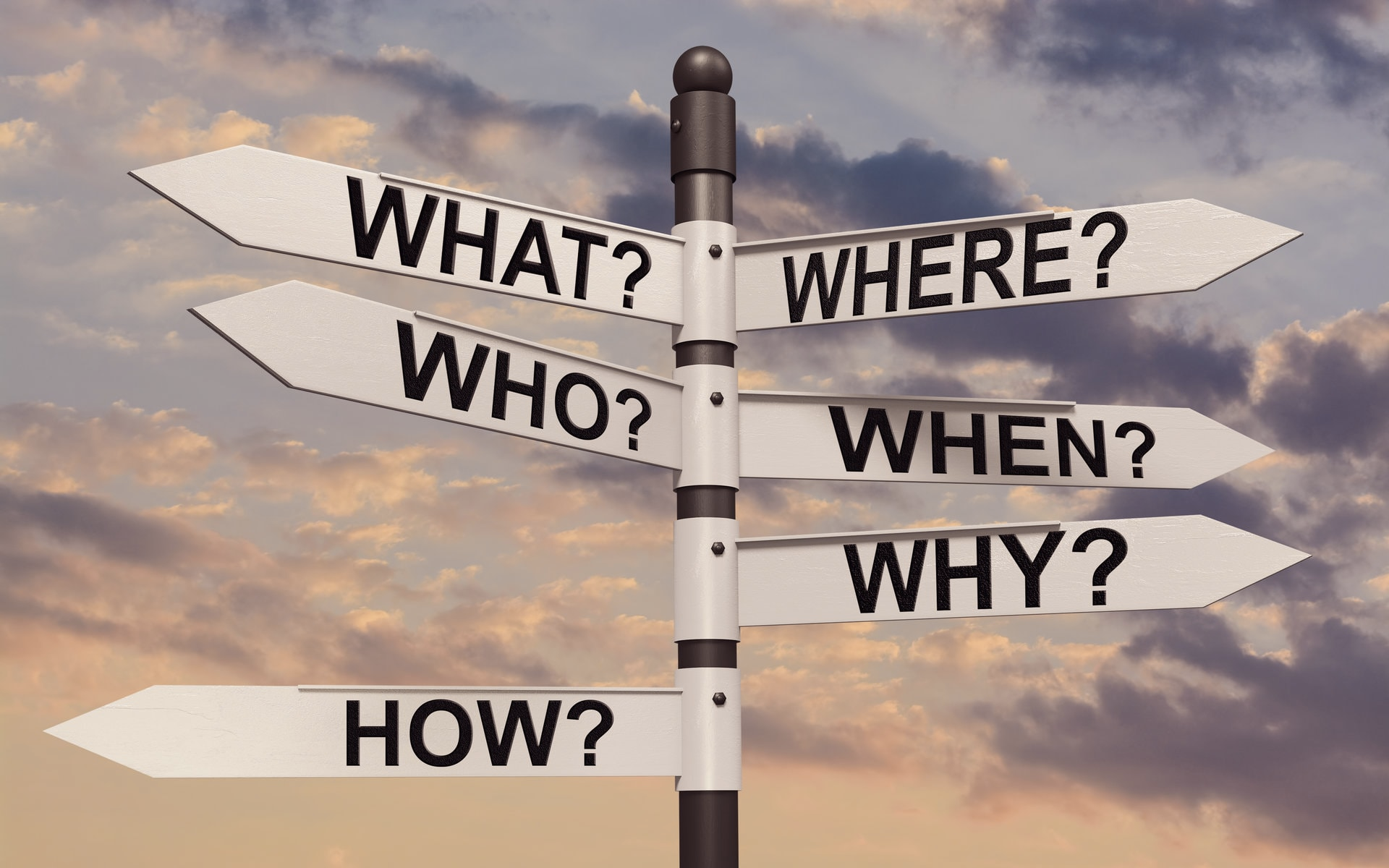 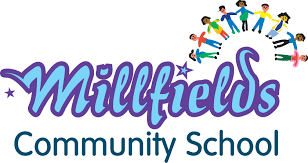 PE days and kit
Lowry have PE on the following days:

Thursday and Friday


Please ensure that your child comes to school wearing their PE kit on these days.
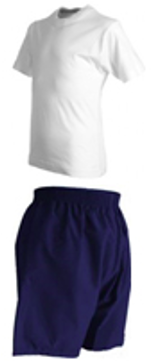 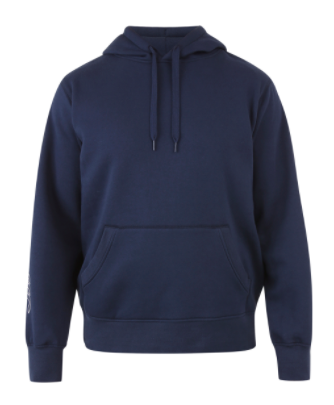 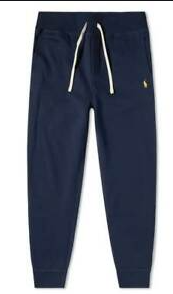 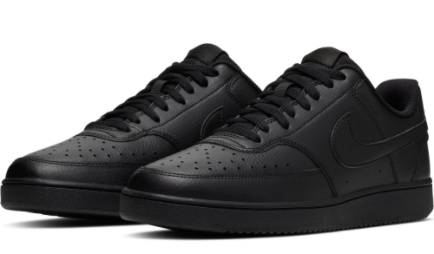 Year 1 Example Timetable
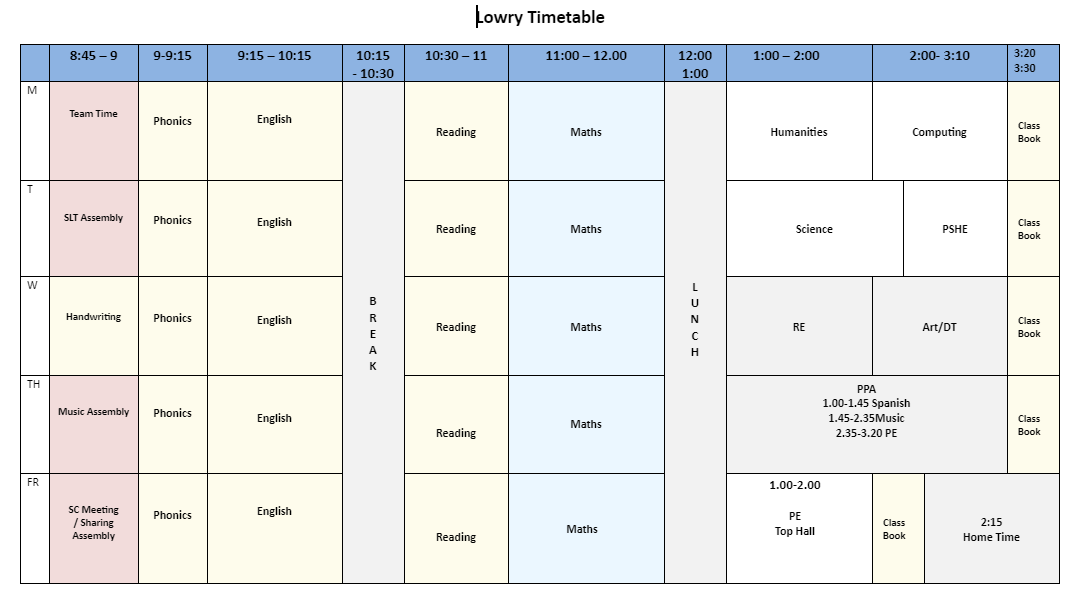 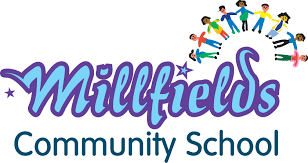 Year 1 Curriculum
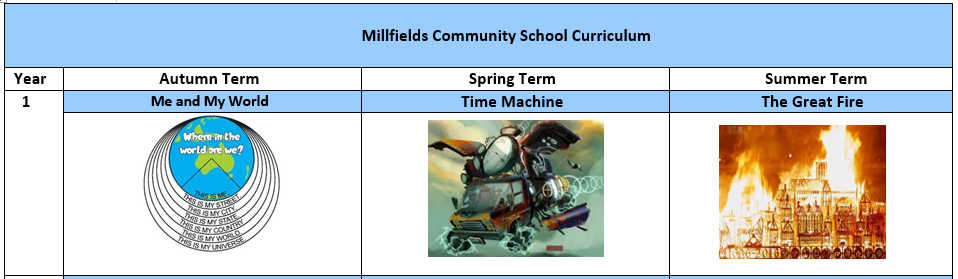 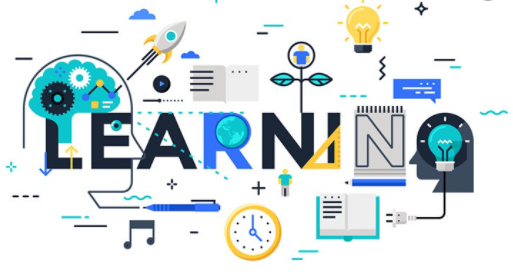 Autumn Term
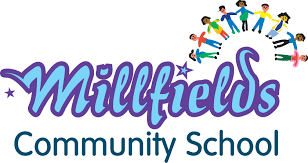 Music
“Sounds Interesting” (duration)
Winter and Nativity concert preparation
RE
Christian Harvest Festival
How and why do Christians celebrate Christmas?
Science
Animals including Humans
PE and Games
Dance
Yoga
Computing
E-safety 
Programming
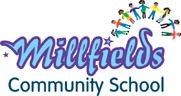 Year 1 Autumn Term
Art and Design
Drawing and Mark making
Sewing
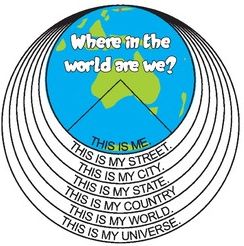 PHSE and Citizenship
Class Charter
Respect and            Relationships
Exercise and         Outdoors
Geography 
Knowing our local area.
Comparing the UK to other places around the world.
Me and My World
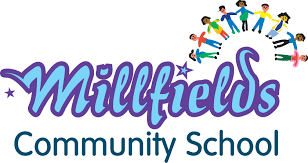 English
Reading, Writing & SPAG
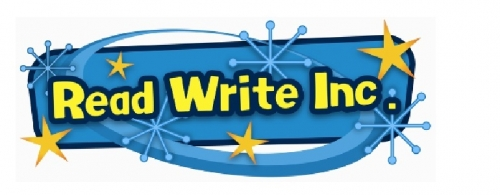 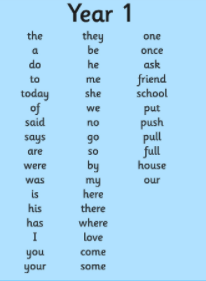 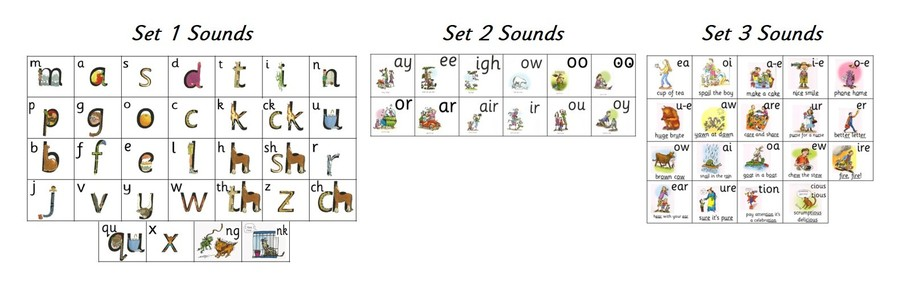 Autumn Term
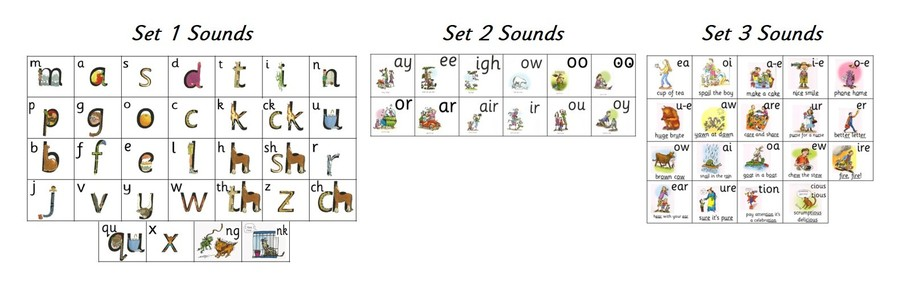 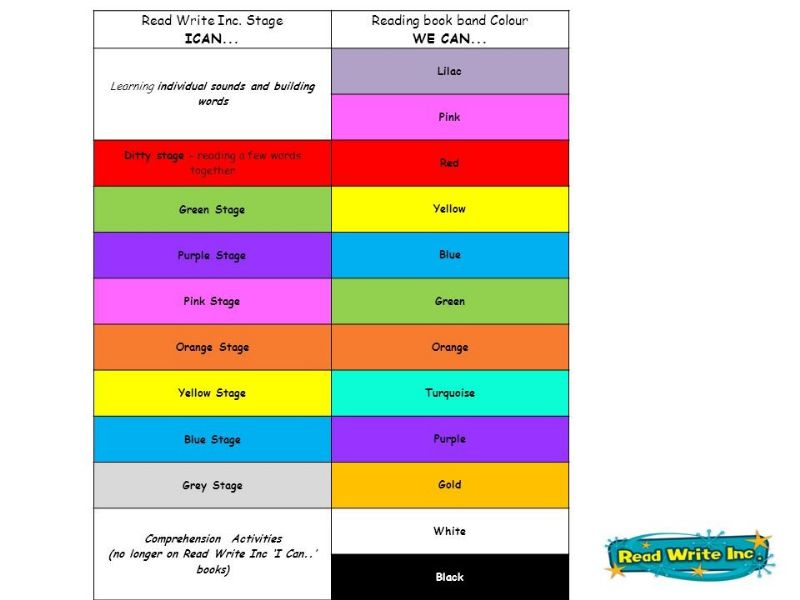 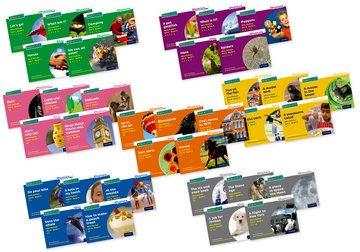 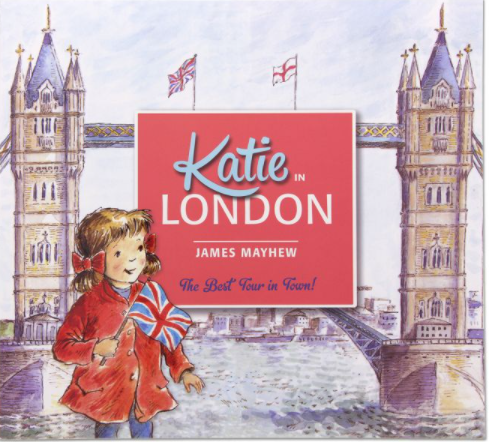 Maths –Overview of the Year
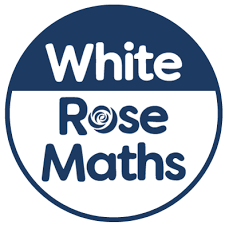 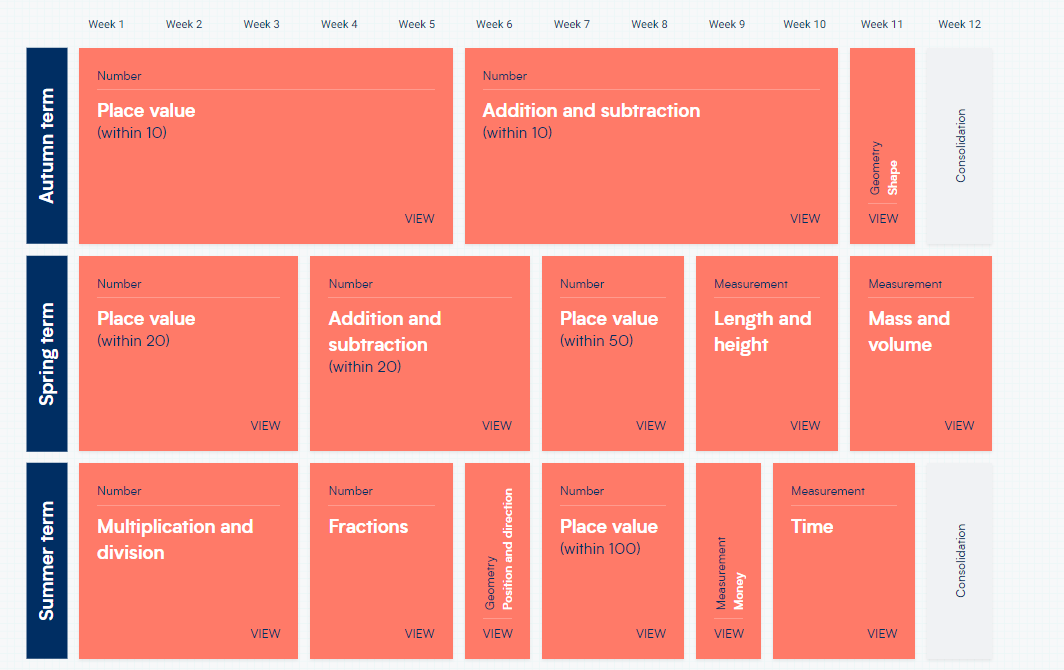 Autumn Term
Maths
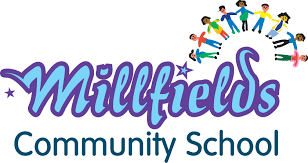 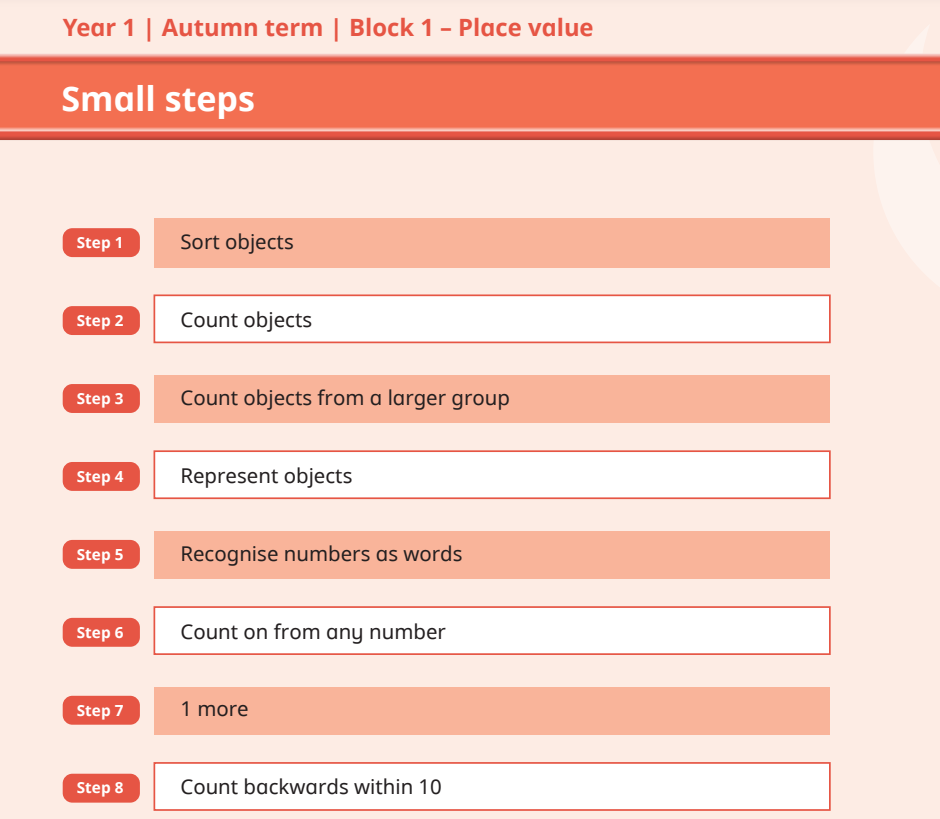 Autumn Term
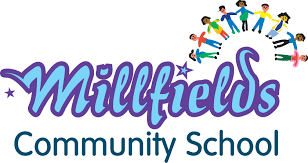 Year 1 Homework
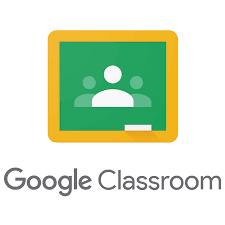 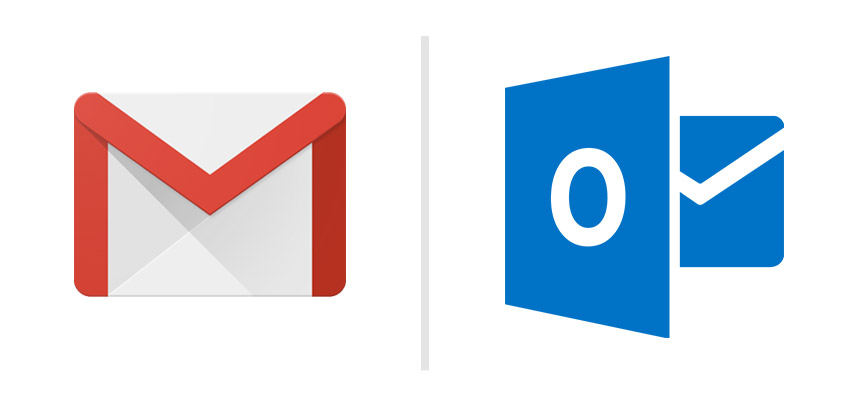 Reading
Spelling
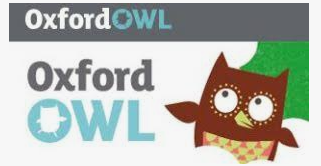 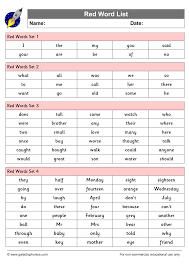 Maths
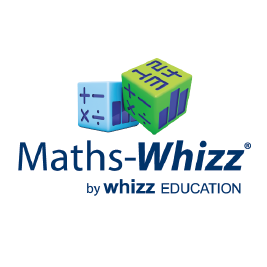 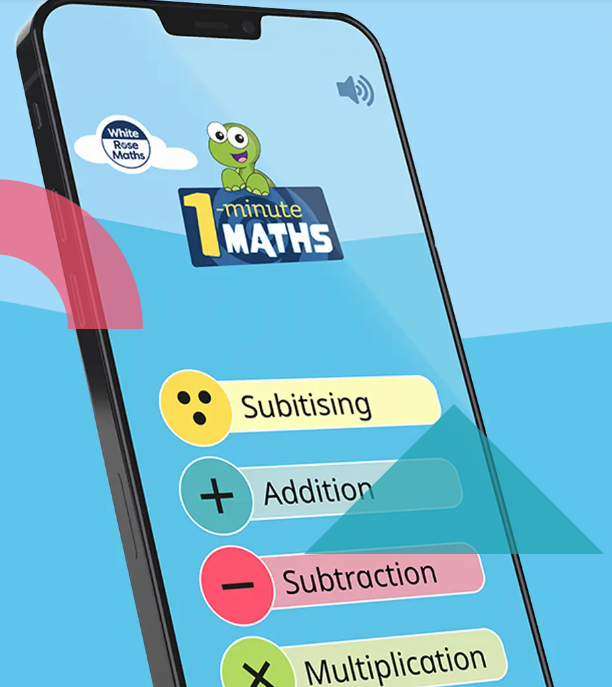 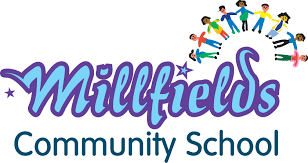 Year 1 Homework
Year 3 Homework Expectations
Homework projects sent at the beginning of each term to be completed by the end of each term.
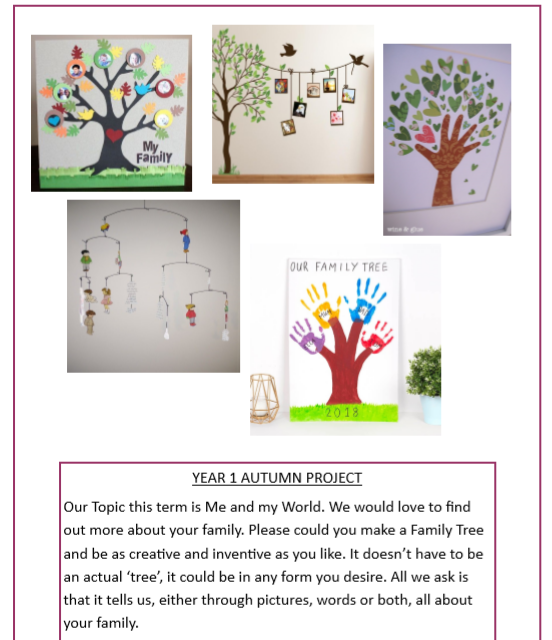 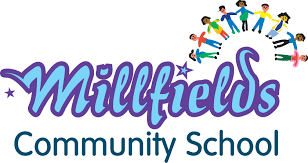 Communication
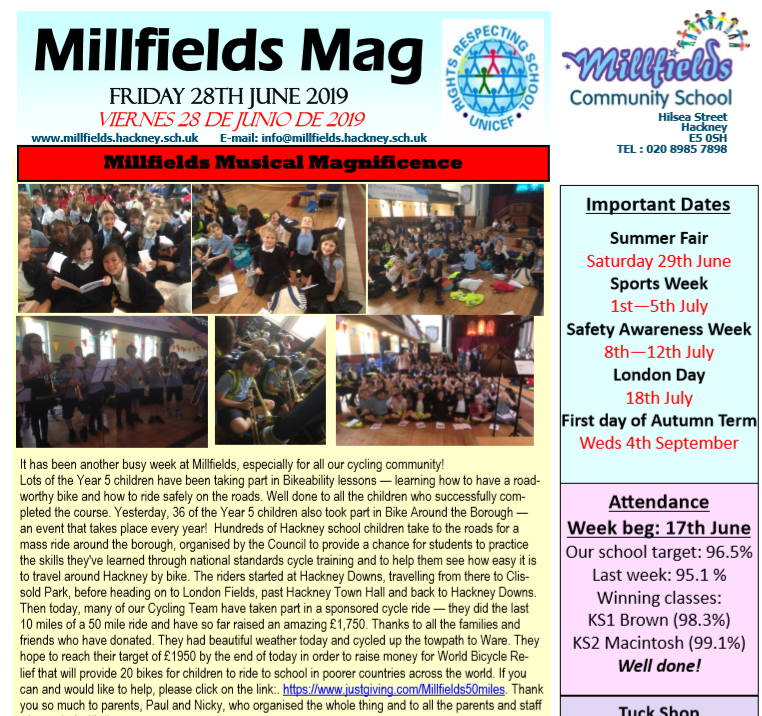 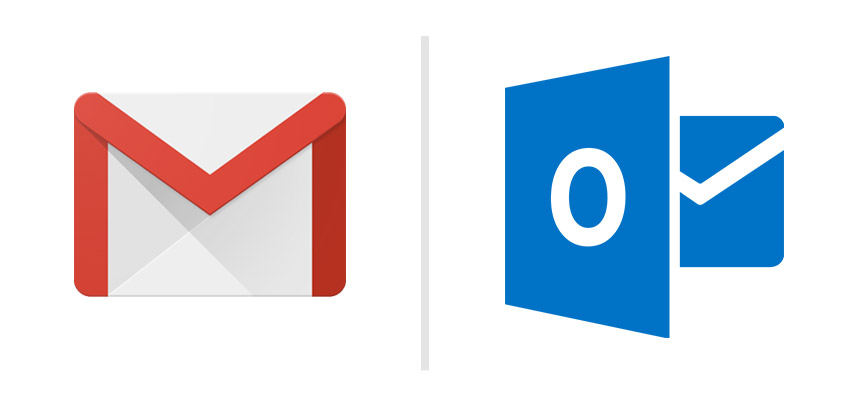 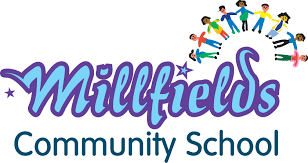 http://www.millfields.hackney.sch.uk/
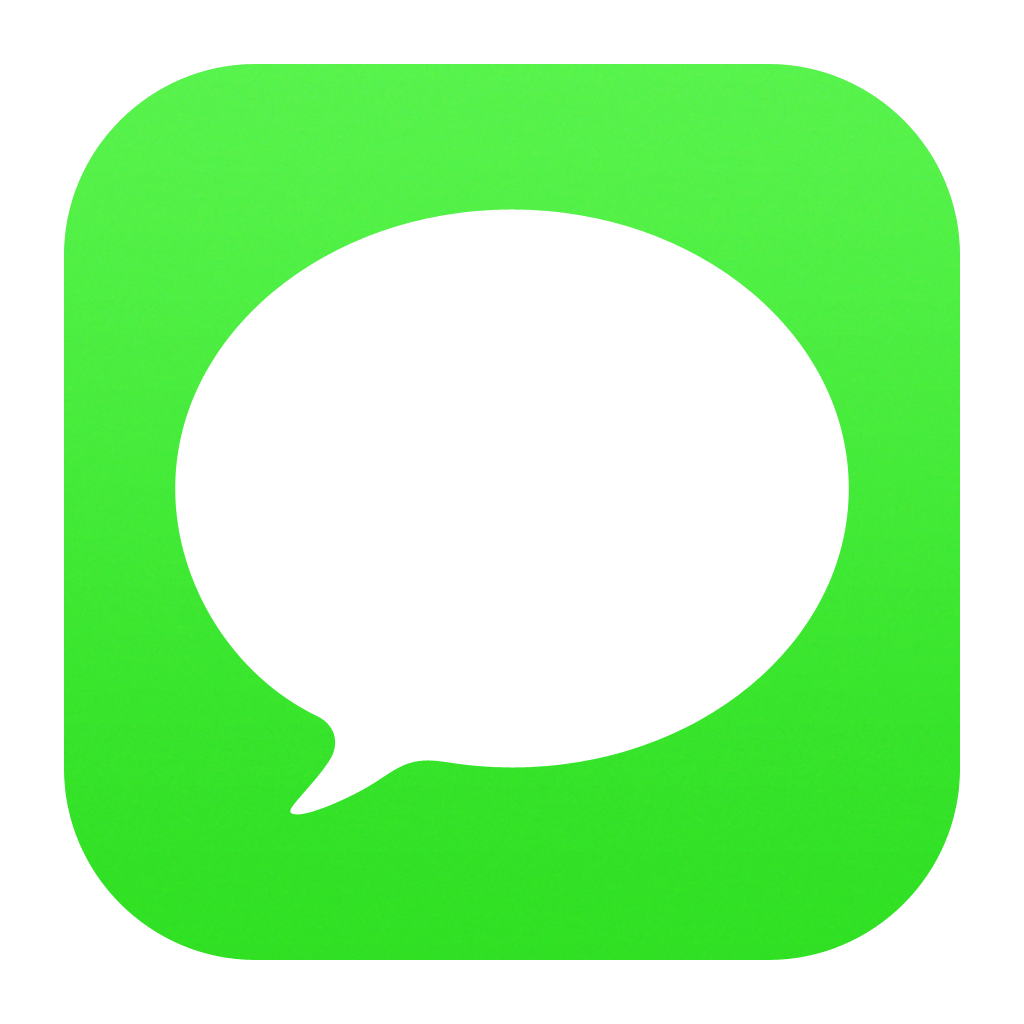 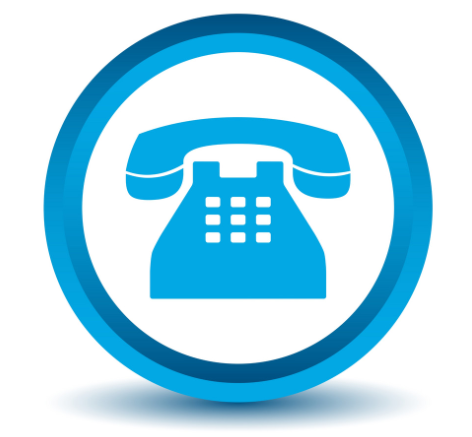 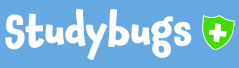 Millfields Website
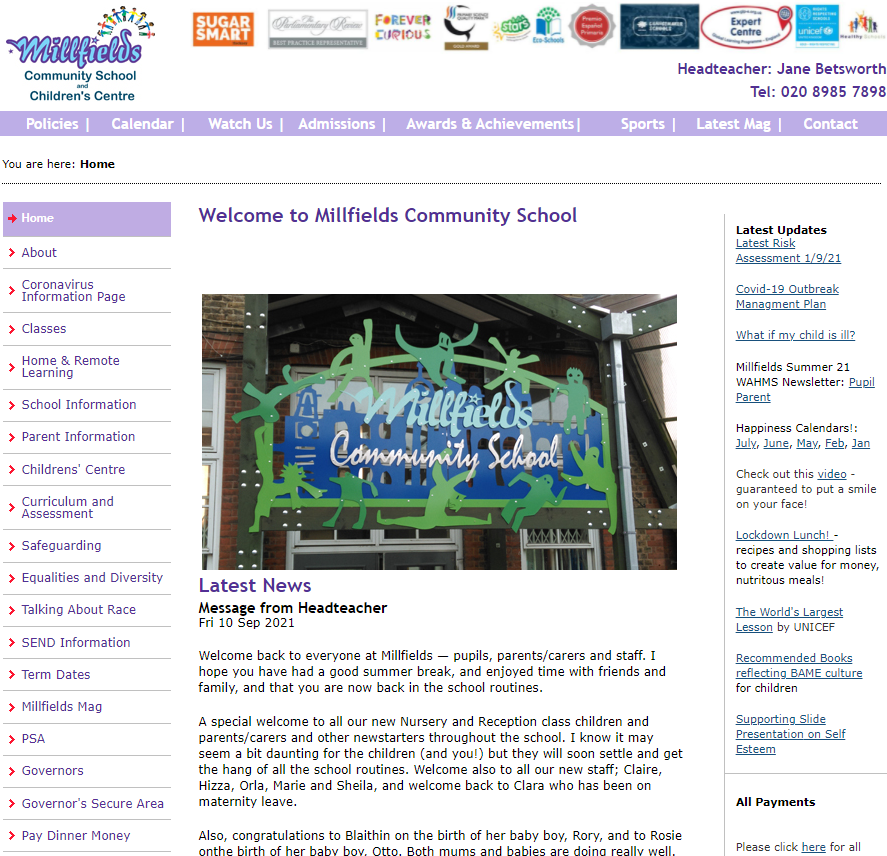 http://www.millfields.hackney.sch.uk/
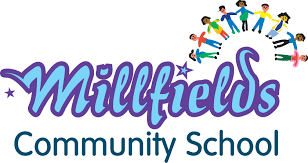 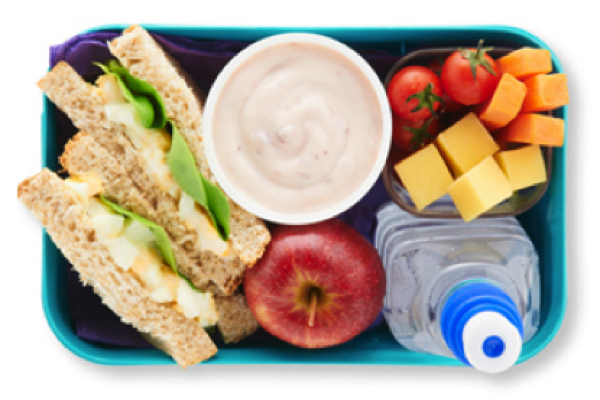 Lunches
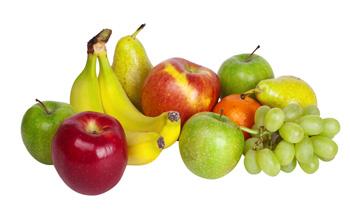 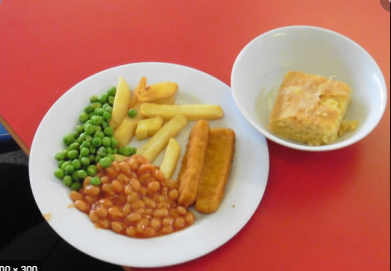 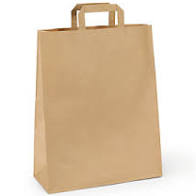 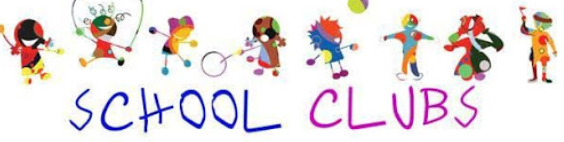 Clubs
Please book and pay for school lunch or clubs
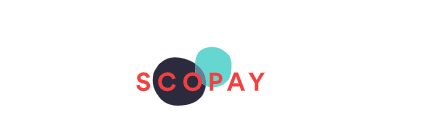 Important Dates
Questions
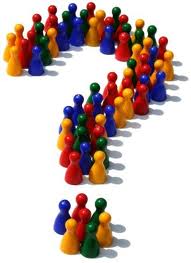 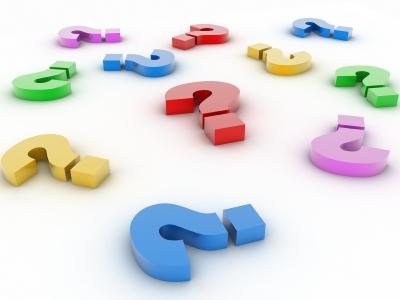